Summer Activity Public Health Guidance
Chris Price
Pippa Tavriger
Local Data
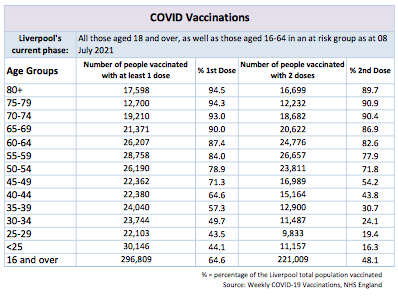 PT
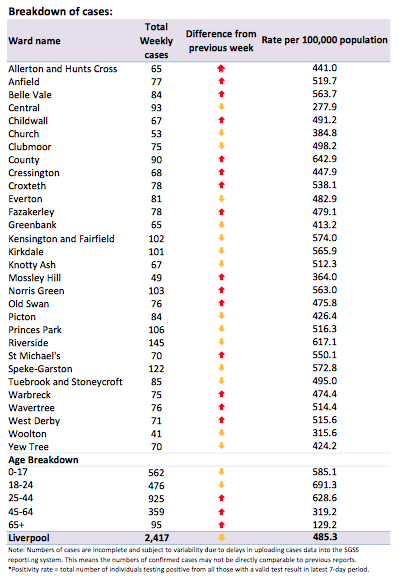 PT
Referral Process
https://www.smartsurvey.co.uk/s/covid-19-schools/
CP
National Guidance
https://assets.publishing.service.gov.uk/government/uploads/system/uploads/attachment_data/file/999758/OOSS_Provider_Guidance_PDF_Step_4.pdf
CP
Control Measures
You should: 
Ensure good hygiene for everyone (hand washing, catch it; kill it; bin it; PPE where appropriate)
Maintain appropriate cleaning regimes, using standard products such as detergents 
Keep occupied spaces well ventilated 
Follow public health advice on testing, self-isolation and managing confirmed cases of COVID-19
CP
No-one should come into your setting if:
They have COVID symptoms and have not had a test*
High temperature 
new continuous cough
Loss/change of taste or smell
They have tested positive in the last 10 days
They have been told to isolate or are quarantined
*https://liverpool.gov.uk/communities-and-safety/emergency-planning/coronavirus/how-to-get-tested/tests-for-people-with-symptoms/
PT
If anyone becomes unwell with Covid-19 symptoms:
Alert the Covid-19 lead in in your setting/ manager
Move the person if possible, to a room where they can be isolated behind a closed door
Ideally, a window should be opened for ventilation
If it is not possible to isolate them, move them to an area which is at least 2 metres away from other people
If they need to go to the bathroom while waiting to be collected, they should use a separate bathroom if possible. The bathroom should be cleaned and disinfected using standard cleaning products before being used by anyone else.
PT
Mixing and ‘bubbles’
At Step 4, we will no longer recommend that it is necessary to keep children in consistent groups (‘bubbles’). When we proceed to Step 4, this means that bubbles will not need to be used for any summer provision or from the autumn term.
CP
Tracing close contacts and isolation
Close contacts will be identified via NHS Test and Trace and out-of-school settings will not be expected to undertake contact tracing. As with positive cases in any other setting, NHS Test and Trace will work with the positive case to identify close contacts. Contacts from an out-of-school setting will only be traced by NHS Test and Trace where the positive case specifically identifies the individual as being a close contact 
You may be contacted in exceptional cases to help with identifying close contacts, as currently happens in managing other infectious diseases.
CP
From 16 August 2021, children under the age of 18 years old will no longer be required to self-isolate if they are contacted by NHS Test and Trace as a close contact of a positive COVID-19 case. 

Instead, children will be contacted by NHS Test and Trace, informed they have been in close contact with a positive case and advised to take a PCR test. We would encourage all individuals to take a PCR test if advised to do so.
CP
Face coverings
From Step 4, face coverings will no longer be advised for children, parents, staff and visitors either in classrooms or in communal areas. You can find more information on the use of face coverings including when to wear one, exemptions and how to make your own. 

From Step 4, face coverings are also no longer legally required to be worn in rooms or communal areas in community settings or on public transport.
CP
In circumstances where face coverings are recommended
If you have an outbreak in your setting a director of public health might advise you that face coverings should temporarily be worn in communal areas or classrooms (by children, staff and visitors, unless exempt). You should make sure your outbreak management plans cover this possibility.
PT
Stepping measures up and down
You should have outbreak management plans outlining how you would operate if there were an outbreak in your setting or local area. 
Given the detrimental impact that restrictions on education and childcare can have on children and young people, any measures in out-of-school settings should only ever be considered as a last resort, kept to the minimum number of settings or groups possible, and for the shortest amount of time possible.
PT
Parental Attendance
We no longer advise that providers limit the attendance of parents and carers at sessions. You should continue to ensure that you have parents’ and carers’ most up-to- date contact details in case of an emergency.
Asymptomatic Testing
Testing remains important in reducing the risk of transmission of infection within settings. That is why, whilst some measures are relaxed, others will remain, and if necessary, in response to the latest epidemiological data, we all need to be prepared to step measures up or down in future depending on local circumstances. 

Over the summer, staff and secondary age children should continue to test regularly if they are attending settings that remain open.
Sports provision
All sports provision, including competition between settings, should be planned and delivered in line with this guidance.. 

https://www.gov.uk/guidance/coronavirus-covid-19-grassroots-sports-guidance-for-the-public-and-sport-providers
Contacts
Questions and queries
SPOC – spoc@si.liverpool.gov.uk

DfE coronavirus helplineTelephone: 0800 046 8687Monday to Friday, 8am to 6pmSaturday to Sunday, 10am to 6pmFind out about call charges
Questions?